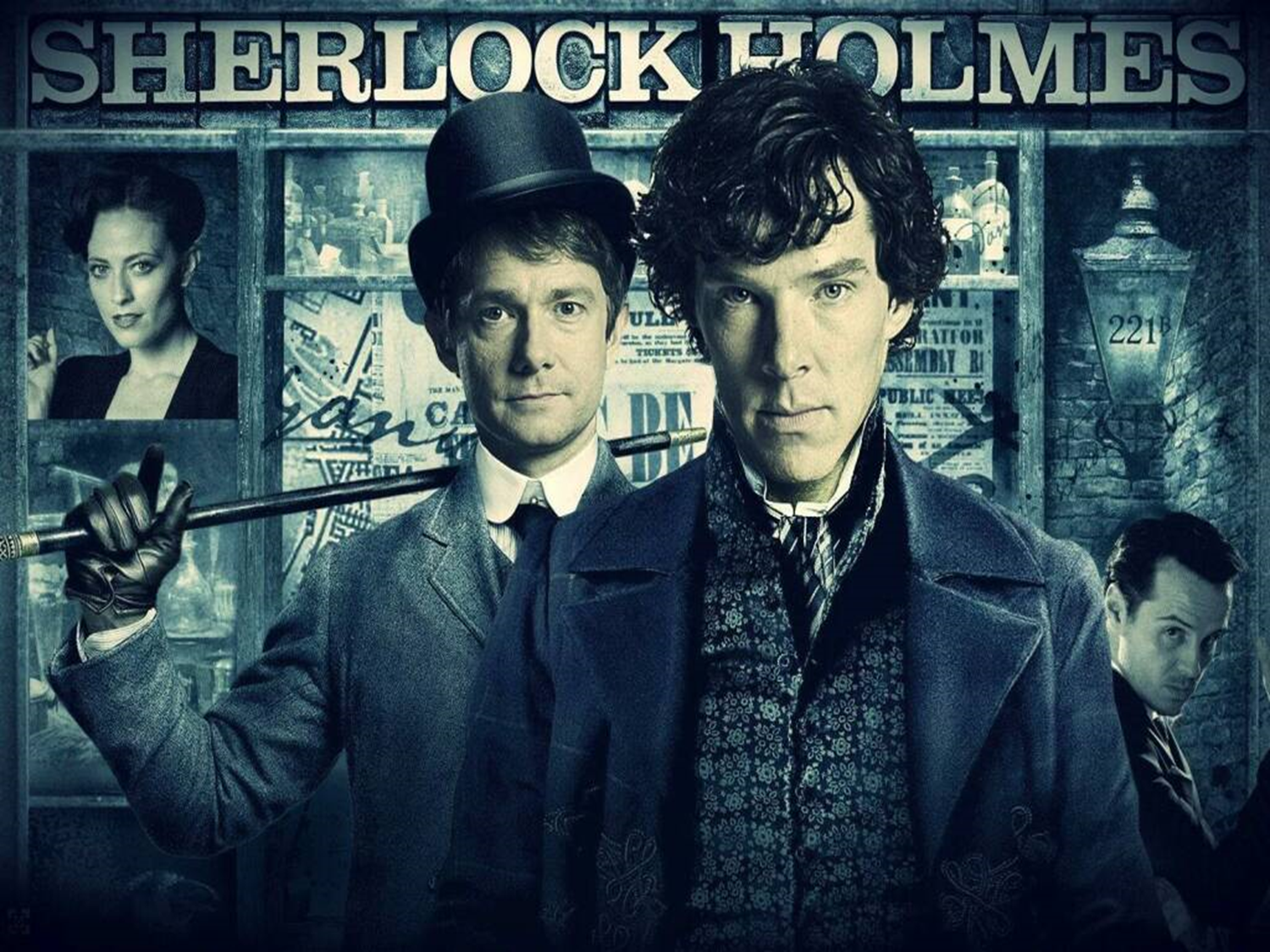 Интеллектуальная игра на развитие креативного мышления
«Мы - поколение Шерлока Холмса»
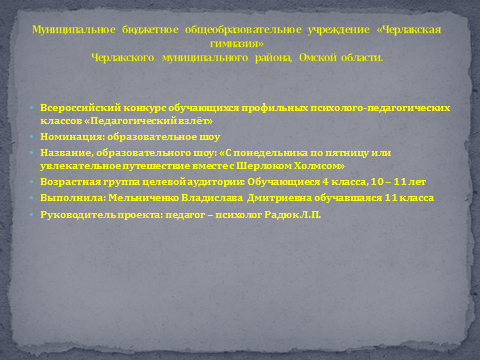 МБОУ «Черлакская гимназия», Черлакского МР, Омской области
Проект «Развитие креативного мышления у школьников в рамках игровой деятельности»
Направление проекта: педагогика и психология
Проект выполнила: Мельниченко Владислава  Дмитриевна
Руководитель проекта: педагог – психолог Радюк Л.П.
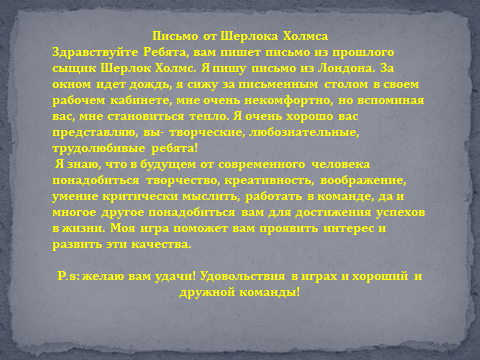 Дорогие друзья, наши правила помогут вам стать дружной и сплоченной командой
Правила игры:
Прислушиваться ко всем вариантам ответов;
Уважать мнение друг друга;
Не перебивать говоряшего;
Не выкрикивать варианты ответов с места;
Помните о том, что неправильных ответов не бывает;
За каждый вопрос команда получает  количество балов, в зависимости от стоимости вопроса на игровом поле.
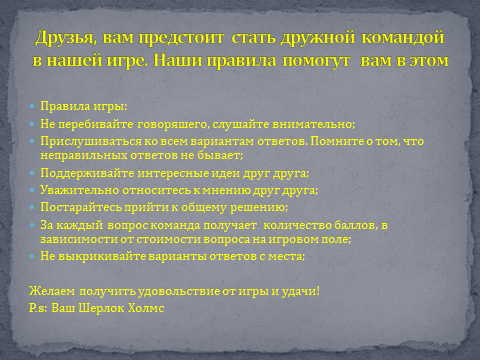 Вопрос на 1 бал
Придумай пять способов, как переплыть на другую сторону большого озера без лодки.
Ответ>
Ответ  может быть таким
• Если на берегу есть автомобиль, можно использовать камеру от колеса.

• Если неподалёку растут деревья, из них можно сделать плот и весло.

• Можно схитрить и вообще не плыть, а обойти озеро по берегу.
Назад
Вопрос на 2 бала
Как эта груша оказалась в бутылке?
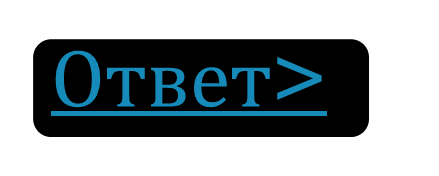 Ответ  может быть таким
Когда на грушевом дереве появился цветок, бутылку надели на него, и груша с самого начала росла внутри бутылки, пока не созрела.
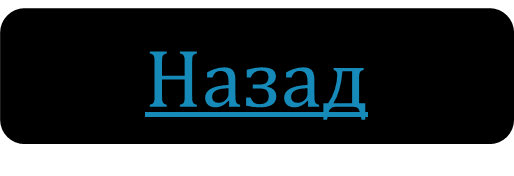 Вопрос на 3 бала
Как за один раз перевезти двух сыновей и двух отцов на трёхместной лодке?
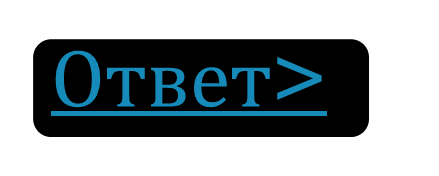 Ответ  может быть таким
Можно посадить в лодку маленького внука, папу и дедушку. Папа и дедушка в этом случае будут отцами (ведь у них есть сыновья), а внук и папа сыновьями (ведь у них есть отцы). Таким образом, в лодке будет 2 отца и 2 сына, хотя людей всего трое.
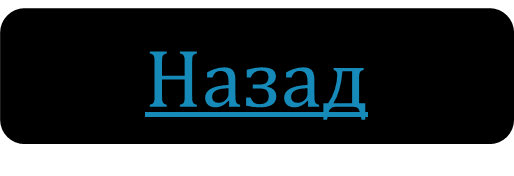 Вопрос на 4 бала
Как с помощью бревна, пилы и верёвки переместить огромный камень, лежащий на земле?
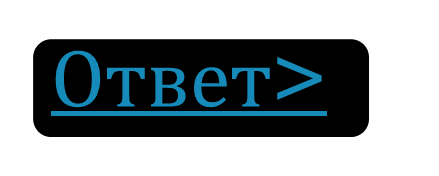 Ответ  может быть таким
Бревно можно распилить на несколько брёвен и поступить так, как делали древние египтяне при строительстве пирамид Они подкладывали брёвна под тяжёлый камень и толкали его вперёд. Камень пе- рекатывался с бревна на бревно, и когда бревно позади камня освобождалось, его подкладывали под камень спереди.

Если толкать сзади неудобно, можно обвязать камень верёвкой и тянуть за неё.
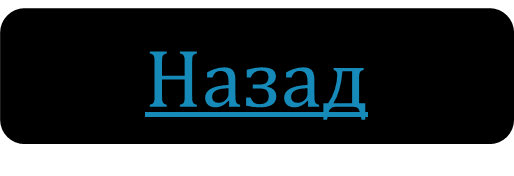 Вопрос на 4 бала
В каком виде спорта человек может набирать скорость до 240 км/ч, не используя при этом никакой транспорт?
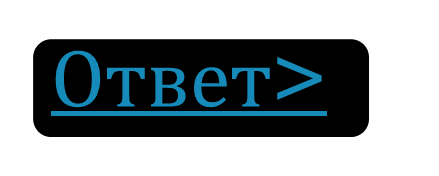 Ответ  может быть таким
Прыжки с парашютом.
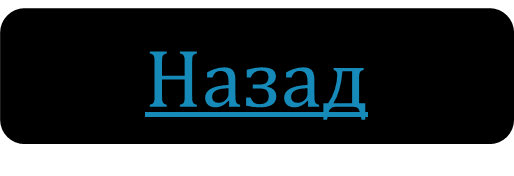 Вопрос на 1 бала
Одному писателю очень не нравилась Эйфелева башня в Париже, но он постоянно обедал в кафе на первом уровне этой самой башни. Как он это объяснял?
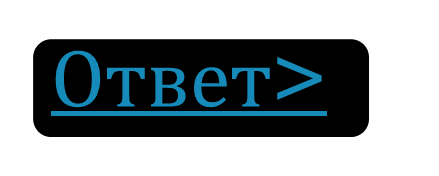 Ответ  может быть таким
Он говорил, что это единственное место, откуда башню не видно.
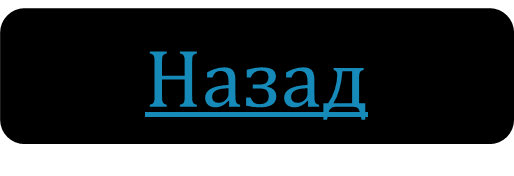 Вопрос на 2 бала
Пётр Первый запретил боярам во время публичных выступлений делать именно это, чтобы показать им же «всю их дурь», О каком запрете идёт речь?
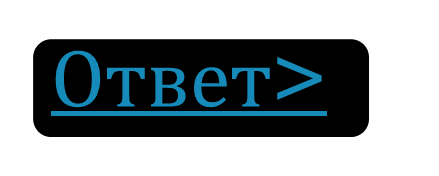 Ответ  может быть таким
Дело в том, что большинство бояр не были сильны в ораторском деле, а речи для вы- ступления писали специально нанятые люди. Пётр решил, что будет справедливо, если бояре будут говорить своими словами, пусть и не так красиво.
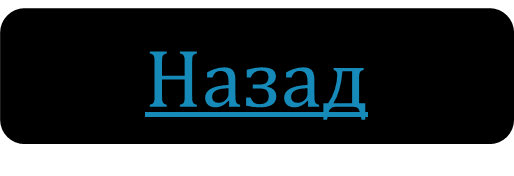 Вопрос на 3 бала
В прошлом веке Япония закупила за рубе жом огромное количество битого стекла в деревянных ящиках. Но когда им пришёл товар, всё стекло они высыпали в море. Зачем им понадобилась такая сделка?
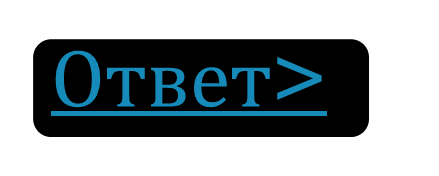 Ответ  может быть таким
Ценность для японцев представляло не стекло, а сами ящики. Они были сделаны из дерева, которое японцы и использовали. От стекла они избавлялись, а ящики шли на более полезные нужды.
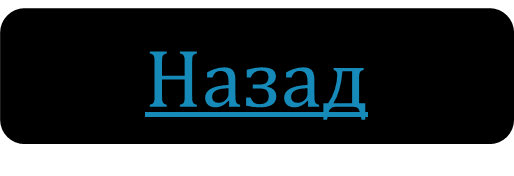 Вопрос на 1 бал
Что общего у робота и человека? Назови как можно больше общих признаков. А после этого назови как можно больше отличий.
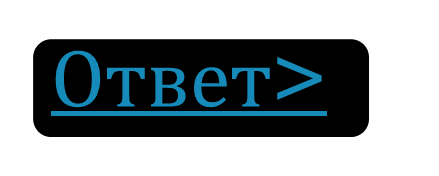 Ответ  может быть таким
Общие признаки
• Оба могут выполнять полезную работу.
• Оба могут поддерживать беседу.
• Оба нуждаются в источнике питания (человек - в еде, а робот в электричестве).
Отличия
• Человек чувствует боль, а робот - нет.
• Робот может без последствий работать в условиях радиации, а человек - нет.
• Человек может распознавать интонации голоса, а робот - нет.
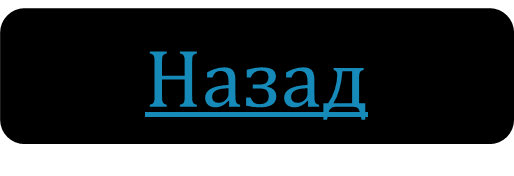 Вопрос на 2 бала
Что общего у иголки и слона? Назови как можно больше общих признаков.
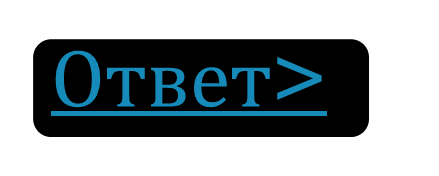 Ответ  может быть таким
И у иголки, и у слона есть есть ушко!

У иголки это маленькое отверстие для продевания нитки, а у слона - большое слоновье ухо.

Но это не единственный правильный ответ: есть и другие. К примеру, в словах «иголка» и «слон» есть буквы «Л» и «О».

Вы можете найти и другие общие признаки.
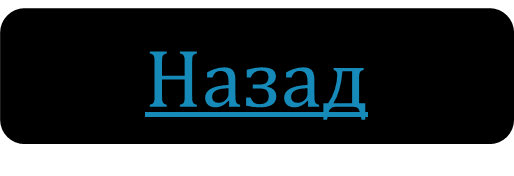 Вопрос на 3 бала
Что общего у земли, дерева и мозга? Назови как можно больше общих признаков.
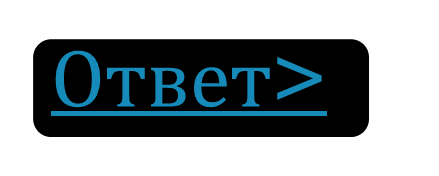 Ответ  может быть таким
У всего перечисленного есть кора. Земная кора - внешняя оболочка Земли. Кора дерева покрывает ствол и ветви. А кора головного мозга составляет около 80% от его массы - это те самые извилины, которые мы видим на картинках.

Удивительно, но могут быть и другие правильные ответы. Например, всё пере- численное имеет естественное (природное) происхождение.
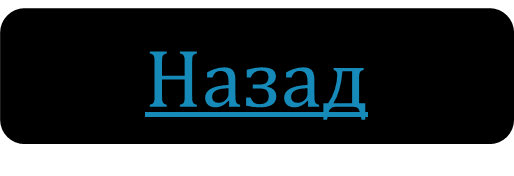 Вопрос на 4 бала
Что общего у треугольника и здания? Назови как можно больше общих признаков.
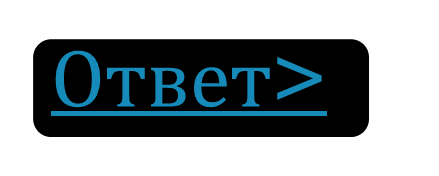 Ответ  может быть таким
Это задание учит находить общие признаки у разных вещей. Даже если некоторые из них кажутся не совсем очевидными, их рекомендуется считать правильными, чтобы поддерживать генерацию идей.
Например, среди ответов могут быть такие:
• У треугольника и здания есть углы.
• У них есть вершина.
. Чтобы они появились, их нужно построить.
В ответе может быть бесконечное количество вариантов!
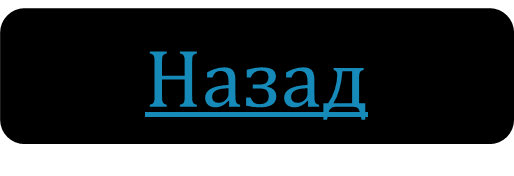 Вопрос на 2 бала
посмотрите на рисунок и скажите на что это похоже или что это может быть?
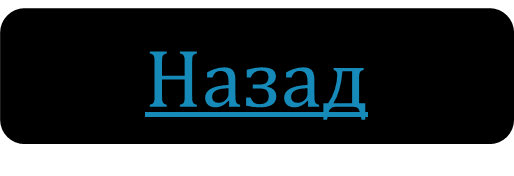 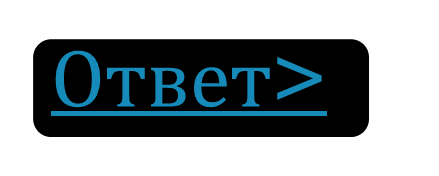 Вопрос на 1 бала
посмотрите на рисунок и скажите на что это похоже или что это может быть?
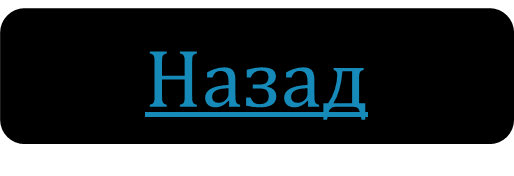 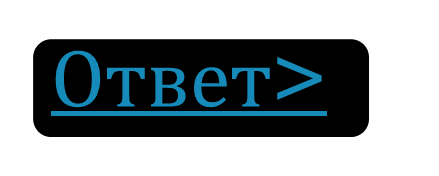 Вопрос на 3 бала
посмотрите на рисунок и скажите на что это похоже или что это может быть?
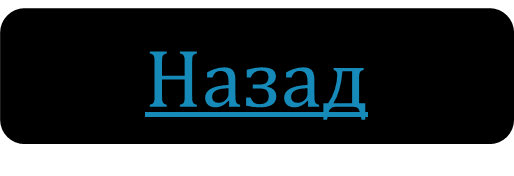 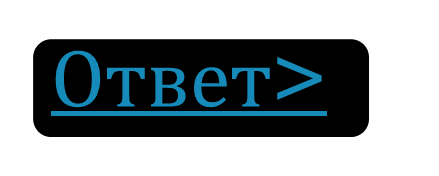 Вопрос на 4 бала
посмотрите на рисунок и скажите на что это похоже или что это может быть?
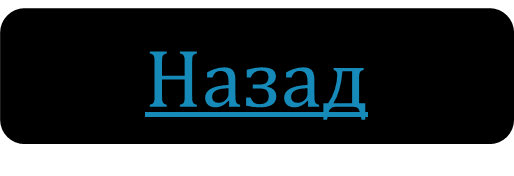 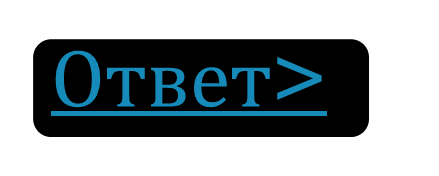 Интересный факт 1
Пальцы наборщика текста в среднем за день «пробегают» 20 км.
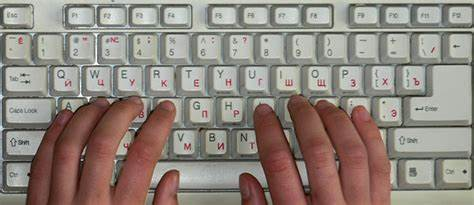 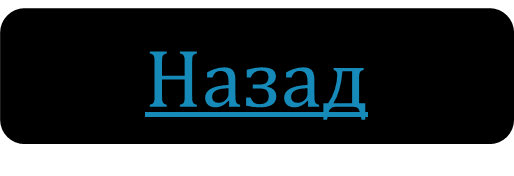 Интересный факт 2
Креветка – самый шумный житель океана.
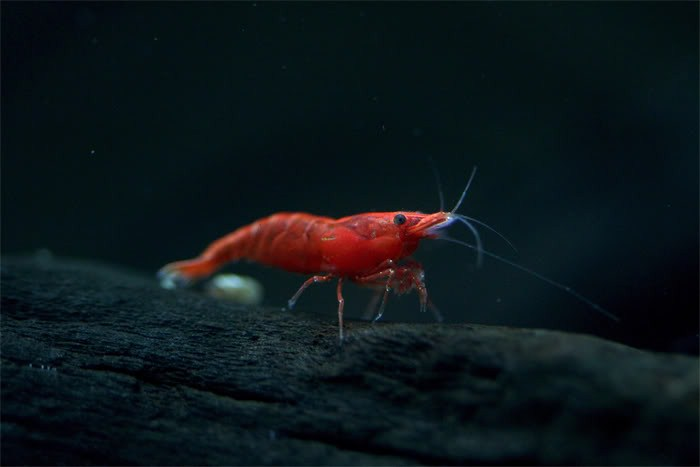 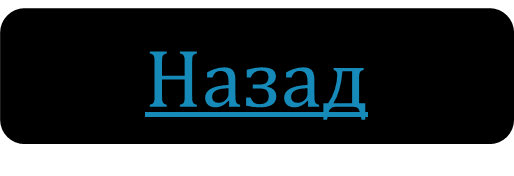 Интересный факт 3
Свет солнца приходит примерно с опозданием в 8 минут. Получается так, что если солнце взорвется – мы узнаем об этом только спустя 8 минут.
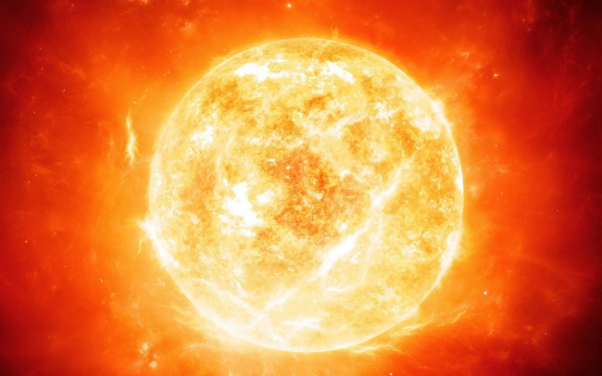 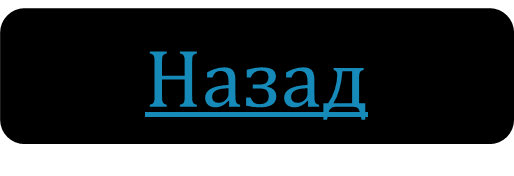 Интересный факт 4
Всего за 1 секунду в головном мозге человека происходит до 100 000 химических реакций.
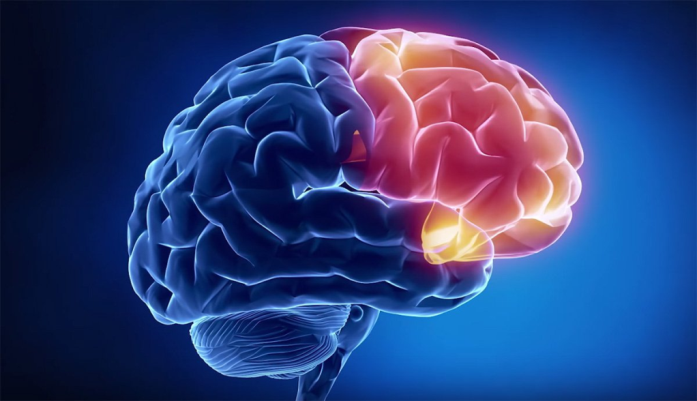 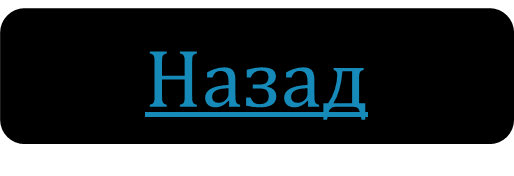